Тур Бюро Ренессанс, т. 8 (495)995-82-98
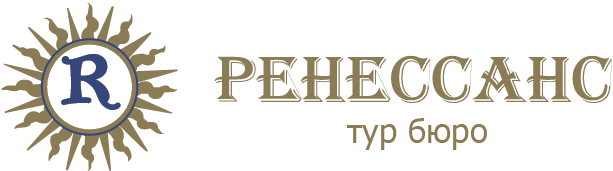 Программа «Выездного этапа Женского Тура сезона-2013» Франция, Прованс
31 Октября – 07 Ноября
 (8 дней / 7 ночей)
День  1  31 октября
23:00 прибытие в аэропорт Марселя.
Трансфер в отель Dolce Frégate Provence4* http://www.dolcefregate.com/
 (приблизительно около 50 минут )
Check-in и размещение в отеле
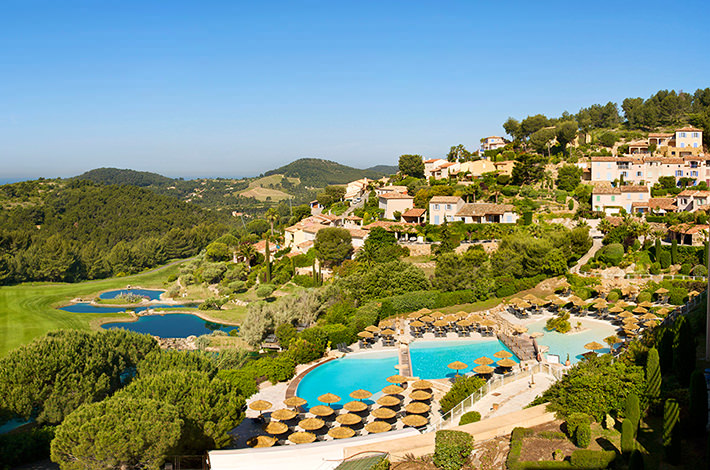 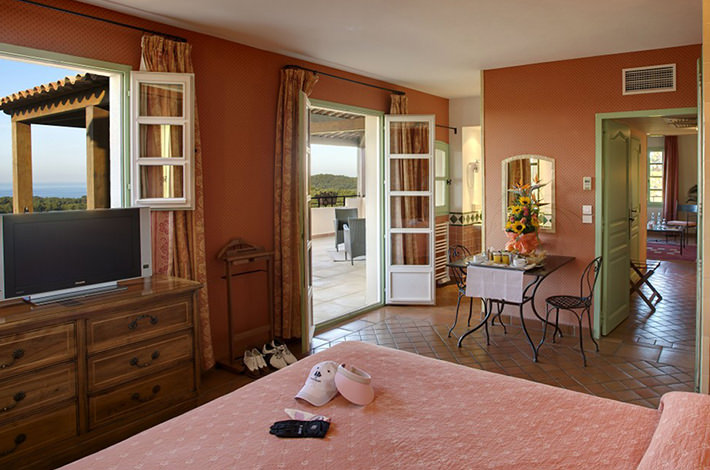 Тур Бюро Ренессанс, т.:  8 (495) 995-82-98
День 201 ноября
Тур Бюро Ренессанс, т.: 8 (495) 995-82-98
Завтрак в отеле
08:00 трансфер на поле Golf de Marseille la Salette www.opengolfclub.com/marseille-salette
10:00 – Игра на поле Golf de Marseille la Salette
Обед по желанию в Club House (оплачивается самостоятельно)
Обзорная экскурсия в Марсель
Возвращение в отель 
Ужин в отеле
Свободное время
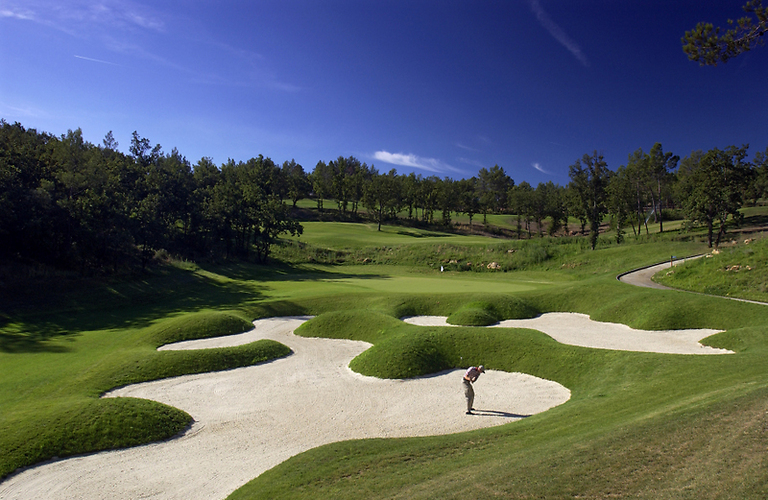 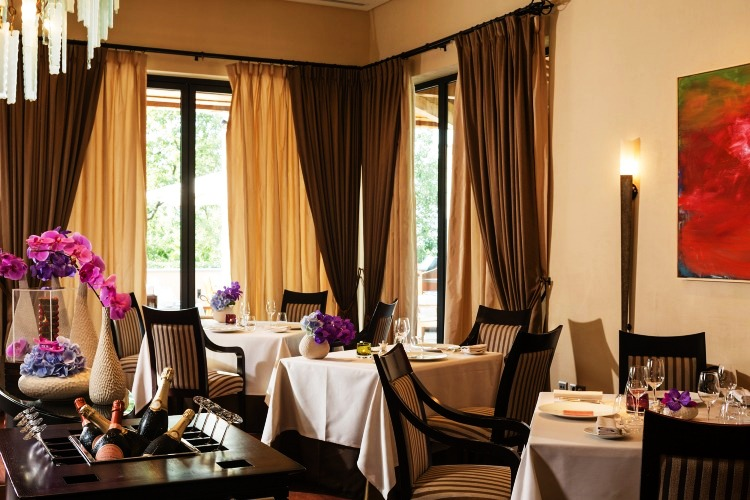 Тур Бюро Ренессанс, т.:  8 (495) 995-82-98
День 302 ноября
Завтрак в отеле
10:00 Встреча у Pro Shop 11:00 
Игра на поле  Fregate Golf Course(18 лунок)
Обед в Club House  (оплачивается самостоятельно)
Свободное время с возможность посетить теннисный корт, фитнес зал, СПА-салон (доп. опл.)
Ужин в отеле
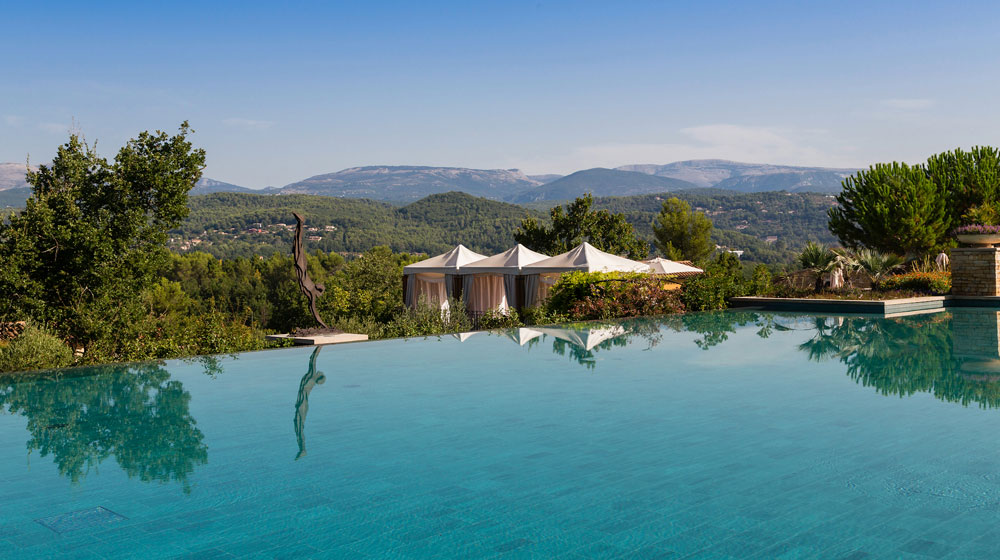 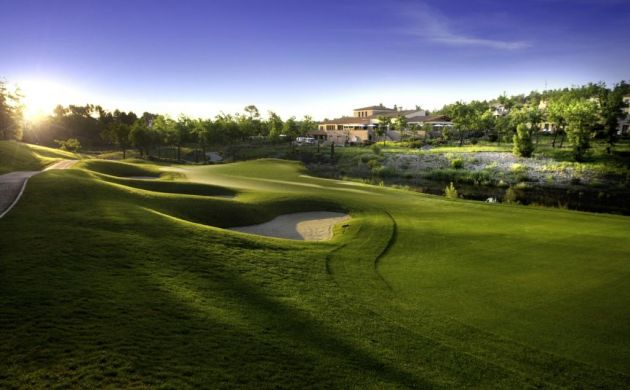 Тур Бюро Ренессанс, т. 8 (495)995-82-98
День 403 ноября
Завтрак в отеле
08:00 Трансфер в Авиньон (около 1 часа 30 минут), обзорная экскурсия по городу, с возможность посетить Провансальский рынок.
Трансфер на поле Golf Grand Avignon www.golfgrandavignon.com
12:00 - Игра на поле Golf Grand Avignon (18 лунок)
Обед в Club House (оплачивается самостоятельно)
Возвращение в отель
Ужин в отеле 
23:00 Приезд группы по укороченной программе
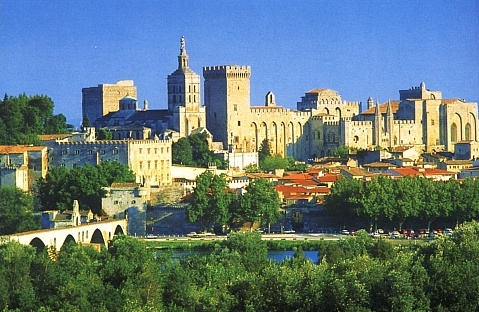 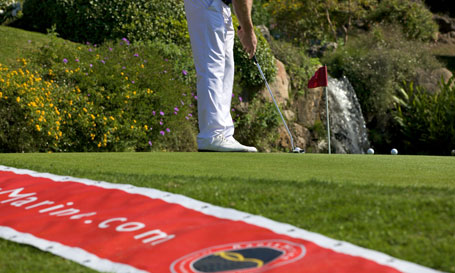 День 5  04 ноября
Завтрак в отеле
10:00  Встреча у Pro Shop
11:00 - Тренировочный раунд на поле FREGATE Golf Сourse  (18 лунок)
Обед в Club House  (оплачивается самостоятельно)
Свободное время с возможность посетить теннисный корт, СПА-салон (доп. опл.)
Приветственный ужин  жеребьевка в ресторане отеля (напитки включены)
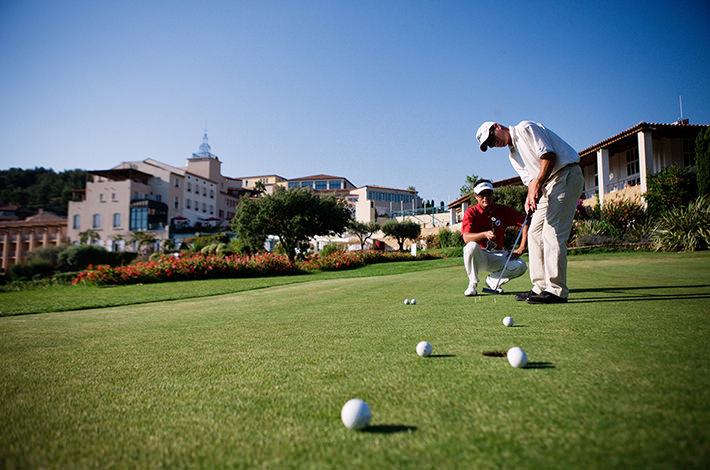 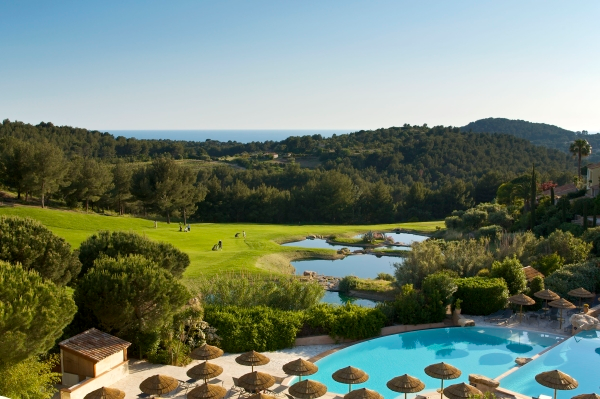 Тур Бюро Ренессанс, т.: 8 (495) 995-82-98
Тур Бюро Ренессанс, т.: 8 (495) 995-82-98
День 605 ноября
Завтрак в отеле
09:00  Встреча у Pro Shop
10:00 - Зачетный раунд на поле FREGATE Golf Сourse  (18 лунок)
Обед в Club House  (оплачивается самостоятельно)
Во второй половине  дня отправление в соседнюю деревню Кассис  на дегустацию вина Бандоль и местных закусок.
Возвращение в отель
Ужин в отеле
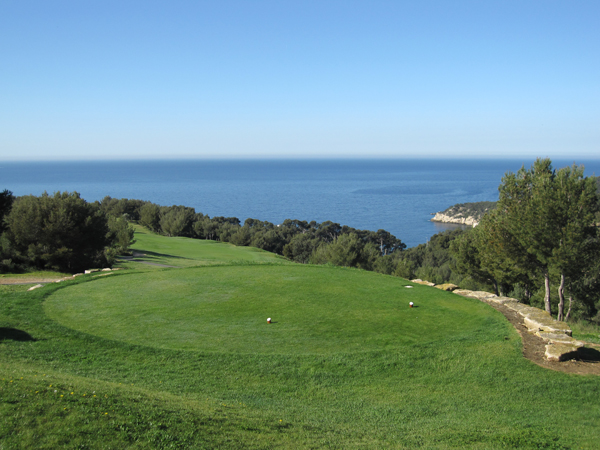 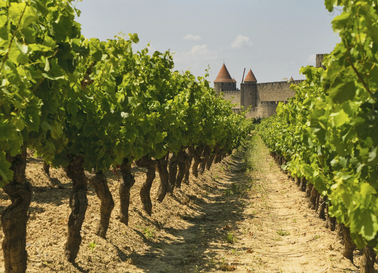 День 706 ноября
Тур Бюро Ренессанс, т.: 8 (495) 995-82-98
Завтрак в отеле
10:00  Встреча у Pro Shop
11:00 – Зачетный  раунд на поле FREGATE Golf Сourse  (18 лунок)
Обед в Club House  (оплачивается самостоятельно)
Свободное время с возможность посетить теннисный корт, СПА-салон (доп. опл.)
Гала ужин с награждением победителей(напитки включены в стоимость)
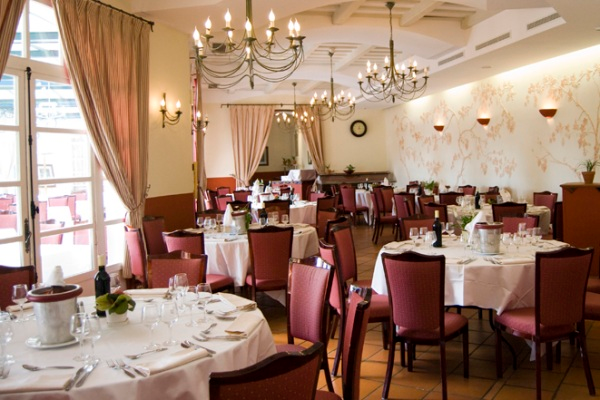 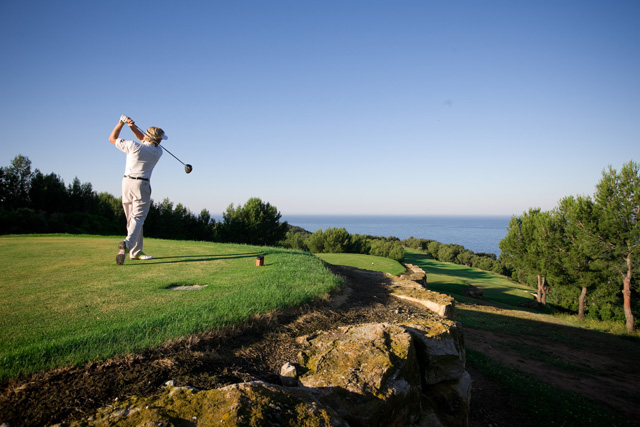 Тур Бюро Ренессанс, т. : 8 (495) 995-82-98
День 807 ноября
Завтрак в отеле
Выселение из отеля
Вылет в Москву
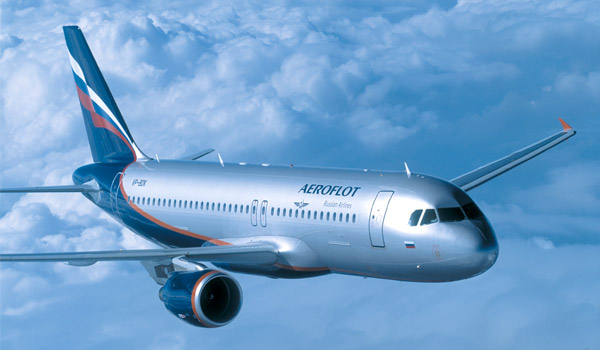 Тур Бюро Ренессанс, т. 8 (495)995-82-98
Стоимость основной  программы
Расширенная программа с  31/10-07/11 (7 ночей/8 дней)

Размещение в отеле Dolce Frégate Provence 4* с 
Размещение в DBL Room вкл. завтрак и 
(1 человек в 2-х местном номере)- 1950EUR 
(1 человек в одноместном номере) -2343 EUR 

В стоимость включено:
Трансфер а/П(Марсель)-отель
Проживание на базе завтрака и ужина в отеле Dolce Frégate Provence 4*  
Игра на поле Golf de Marseille la Salette01/11 (трансфер включен)
Игры на гольф поле Golf Grand Avignon 03/11(трансфер включен)
4 Игры на гольф поле FREGATE Golf Сourse (02/11, 04/11, 05/11, 06/11)
01/11 Экскурсия в Марсель
03/11 Экскурсия в Авиньон
04/11 Приветственный ужин жеребьевка(напитки включены)
05/11 Поездка в местную деревушка с дегустацией вина и местных закусок 
06/11 Гала ужин (напитки включены)
07/11  Трансфер отель-А/п (Марсель)
Дополнительно оплачивается:
Авиаперелет  Москва-Марсель-Москва с 31/10-07/11  от 260 EUR  
Медицинская страховка 1 EUR чел./день
Виза -85 EUR 
Услуги не перечисленные в программе
Короткая программа с  03/11-07/11 (4 ночи/3 дня)

Размещение в отеле Dolce Frégate Provence4*. 
Размещение в STD  Room вкл. завтрак и ужин
 (1 человек в 2-х местном номере)-1198 EUR 
(1 человек в одноместном номере)-1428 EUR 

В стоимость включено:
Трансфер а/П(Марсель)-отель-А/п (Марсель)
Проживание на базе  полупансиона (завтрак и ужин)
3 Игры на гольф поле FREGATE Golf course (04/11, 05/11, 06/11)
04/11 Приветственный ужин жеребьевка(напитки включены)
05/11 Поездка в местную деревушка с дегустацией вина и местных закусок 
06/11 Гала ужин (напитки включены)
07/11  Трансфер отель-А/п (Марсель)
Дополнительно оплачивается:
Авиаперелет  Москва-Марсель-Москва с 03/11-07/11  от 250 EUR 
Медицинская страховка 1 EUR чел./день
Виза -85 EUR 
Услуги не перечисленные в программе
* ** ***Стоимость всех услуг по программе, включая размещение в отеле и гольф – раунды, не фиксируется и указана на данный момент на группу от  15 человек  при расширенной программе. Требуется  подтверждение цен на момент внесения предоплаты.
Тур Бюро Ренессанс, т.: 8 (495) 995-82-98
Детали перелета
Москва-Марсель-Москва с 31/10-07/11 
AF4317 V 31OCT 4 SVOMRS DK9  2220 2325
AF4316 V 07NOV 4 MRSSVO DK9  1445 2130  
Эконом: от 260 евро

  Москва-Марсель-Москва с 03/11-07/11 
AF4317 V 03NOV 4 SVOMRS DK9  2220 2325
AF4316 R 07NOV 1 MRSSVO DK9  1445 2130 
Эконом: от 250 евро


По желанию билеты можете приобретать самостоятельно.